Chapter 4   Life in colonial ny
Surplus- more than needed

Manors- large pieces of land divided into several farms & rented by landowners to farmers
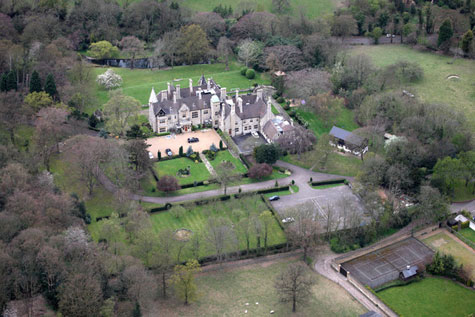 Merchants-people who buy & sell goods

Exported- something sold or traded to another country
Wheat, fur, meat, lumber
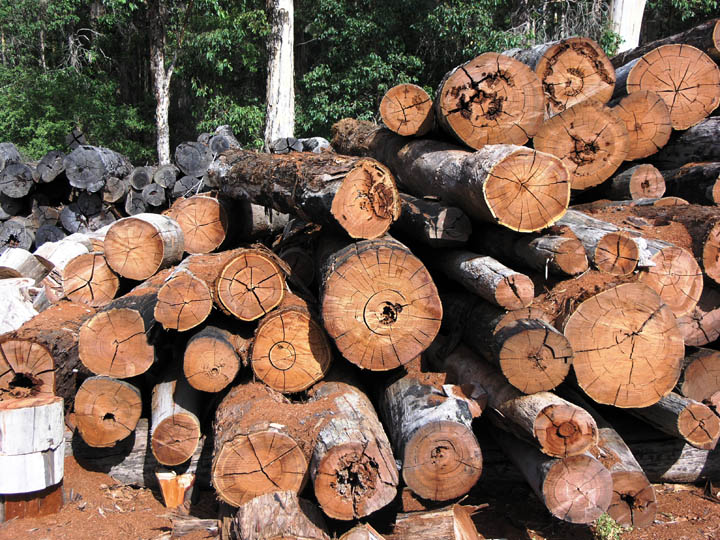 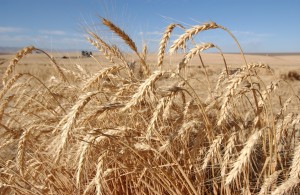 Imported- something brought into a country for sale
Ex. Glassware, china
Indentured servant- employer paid for the servant to come to the colonies- the servant had to work a certain number of yrs before they were free
Packet boats- boats that carried letters & other goods from England
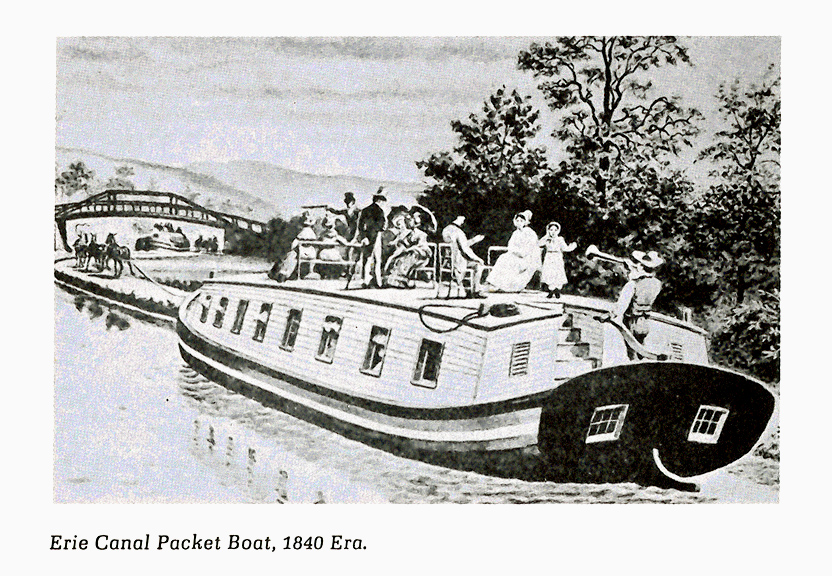 Dutch colony of New Netherland becomes the English colony of NY
1707-England & Scotland joined to become the Kingdom of Great Britain
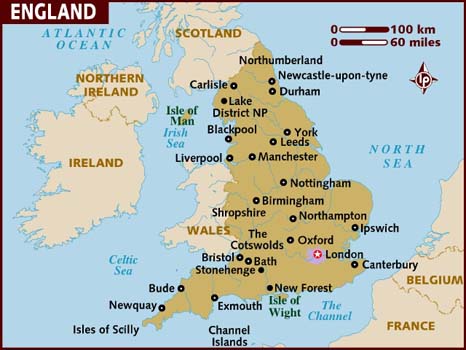 1685- Duke of York becomes King James II of England
NY became a royal colony- colony belonged to the king and queen
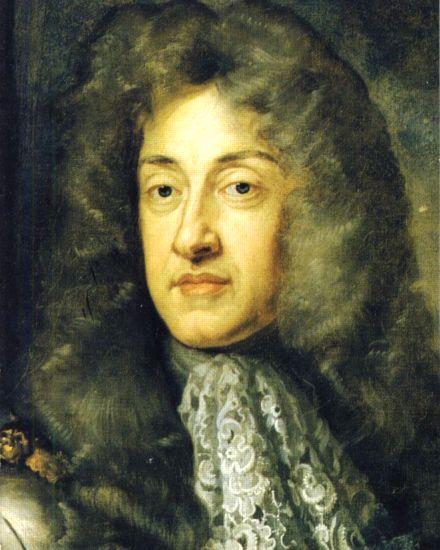 Sheriffs- country officials who made sure that laws were obeyed
NY citizens could not vote in elections for Parliament
Government- system which runs a country, state or city
Legislature- a group of elected citizens to make laws
Assembly-members of a legislature
Taxes- money collected to pay the cost of government
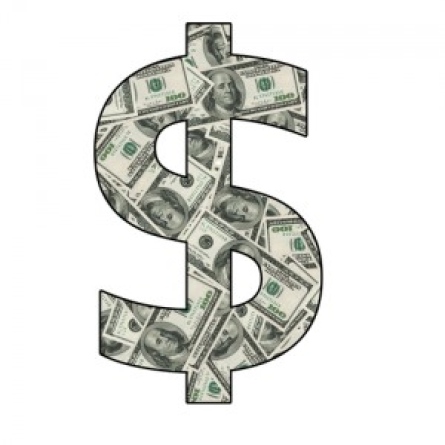 John Peter Zenger- on trial for stating his opinion
His case helped create freedom of press in America
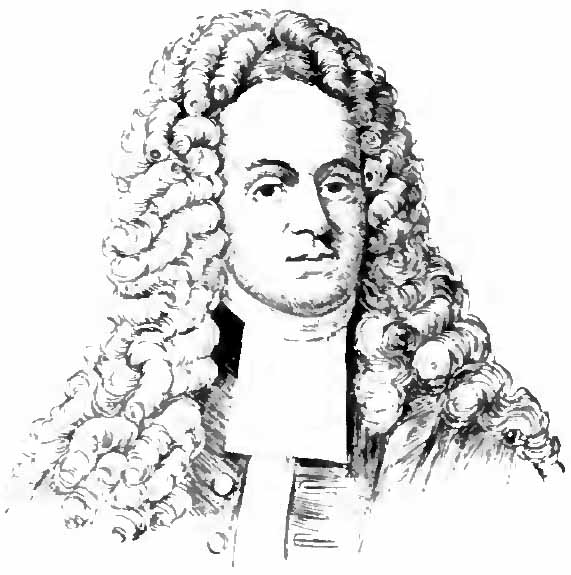 The Iroquois- allies- friends with the British
Triangle Trade- a slave trade that ran from Africa to the Caribbean Sea to the American Colonies
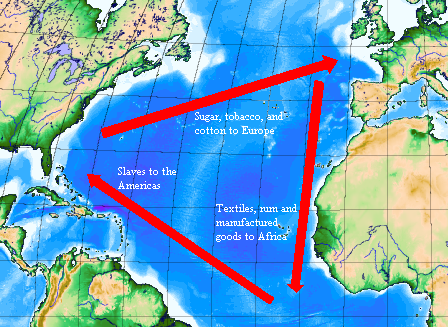 Colonial NY
Everyone worked-even children
Everything made by hand
Sunday-no work- Church
Market economy- an economy in which people decided for themselves what to sell or buy
1700s- British gov’t took away people’s rights (women, the enslaved, children)
Trouble with France
New France had a fort on Lake Champlain-was a threat b/c it could cut off communication by land between the New England colonies & the British colonies to the south
1754- French & Indian War
1759- Quebec was captured
French lost their colony in Canada forever
War ended in 1763- British won 
Algonquians & French vs. Iroquois & British
British gov’t needed money
Decided to raise taxes in the colonies
This would be the main cause of the American Revolution
No taxation without representation